Региональная государственная информационная система «Единая региональная информационная система образования Кировской области»
Владимир Андреевич Шульга
начальник отдела 
технического сопровождения информационных систем 
и государственных услуг в сфере образования 
Центра цифровой трансформации 
системы образования Кировской области
Нормативные правовые акты
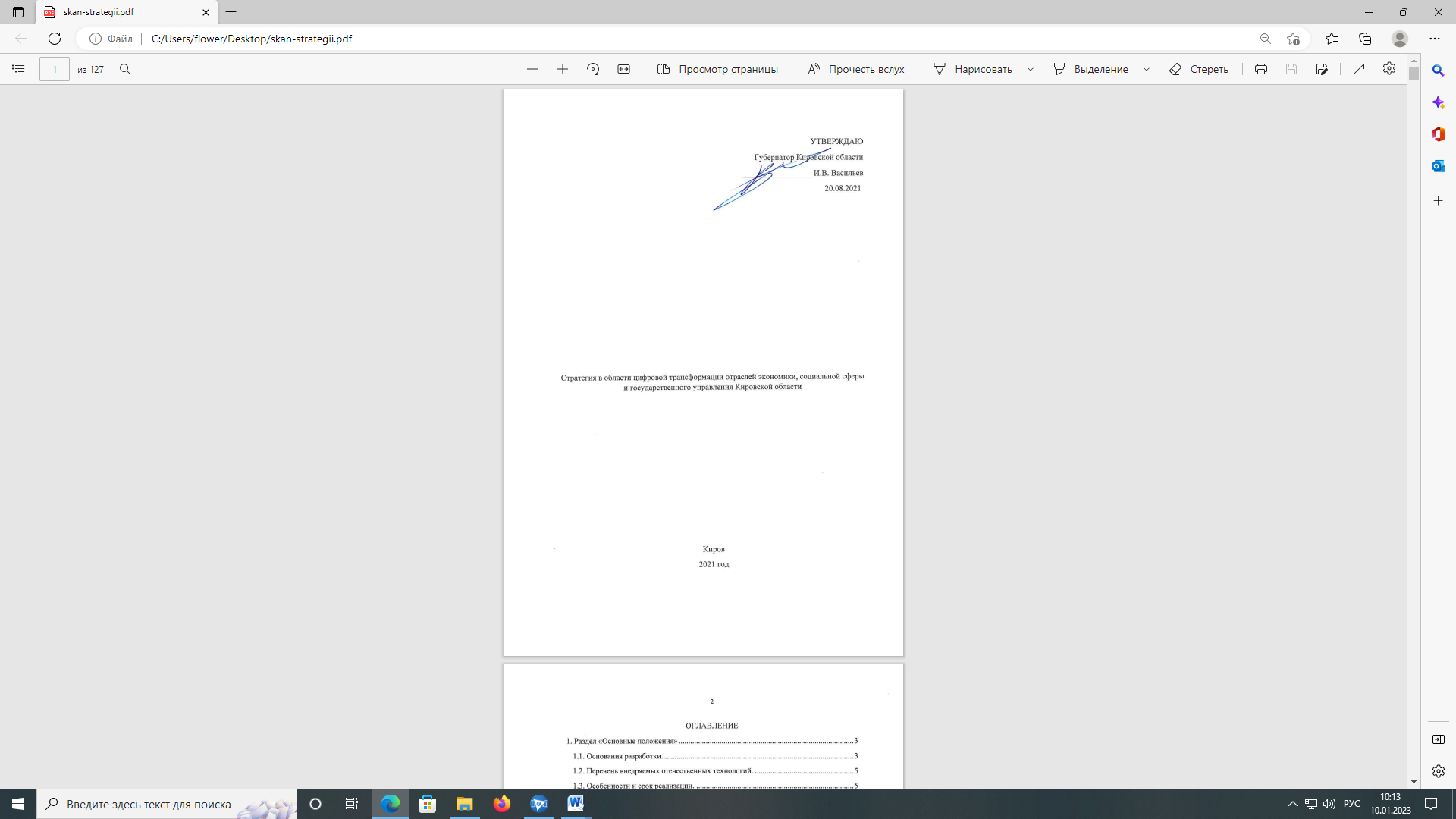 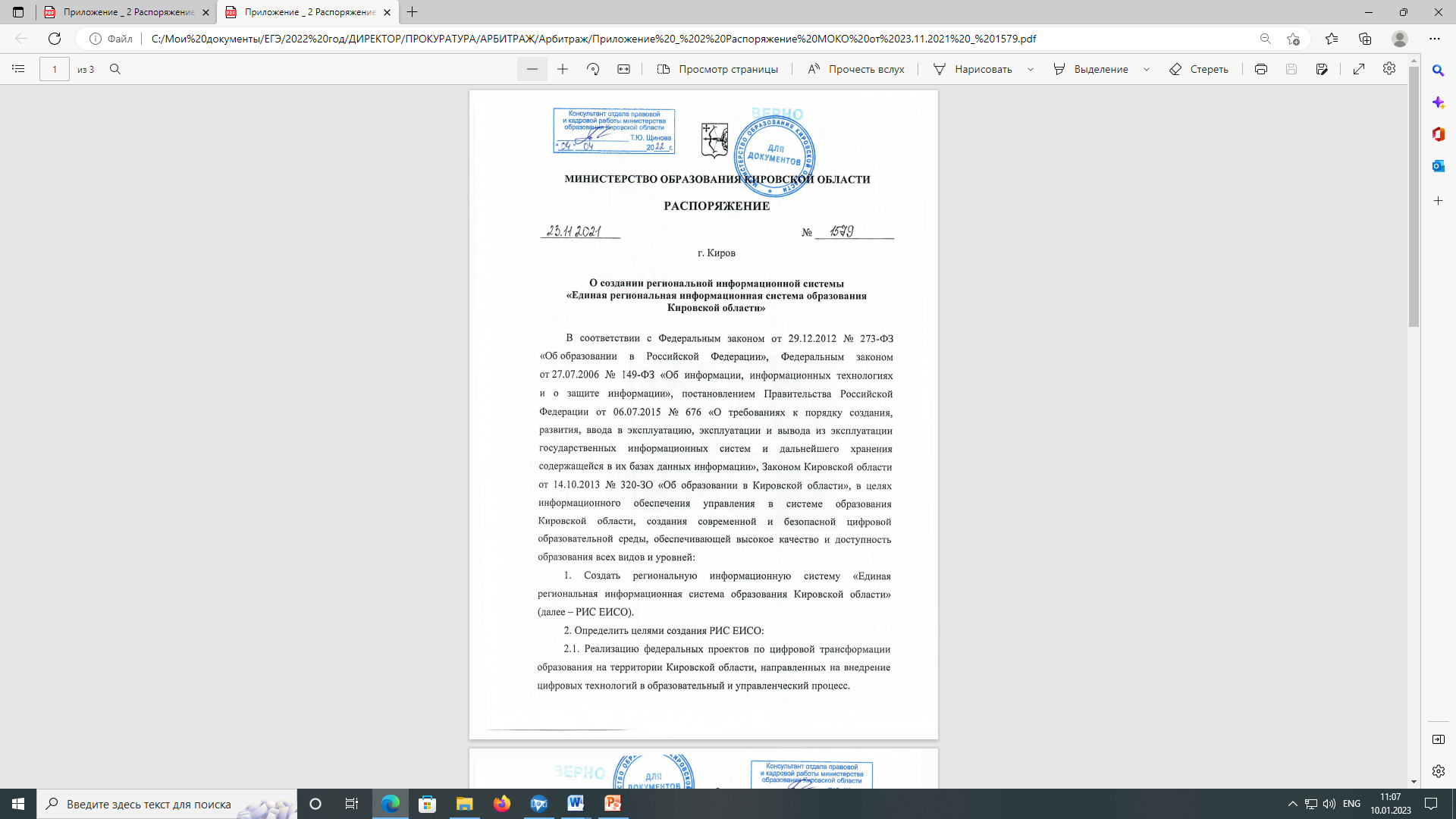 Нормативные правовые акты
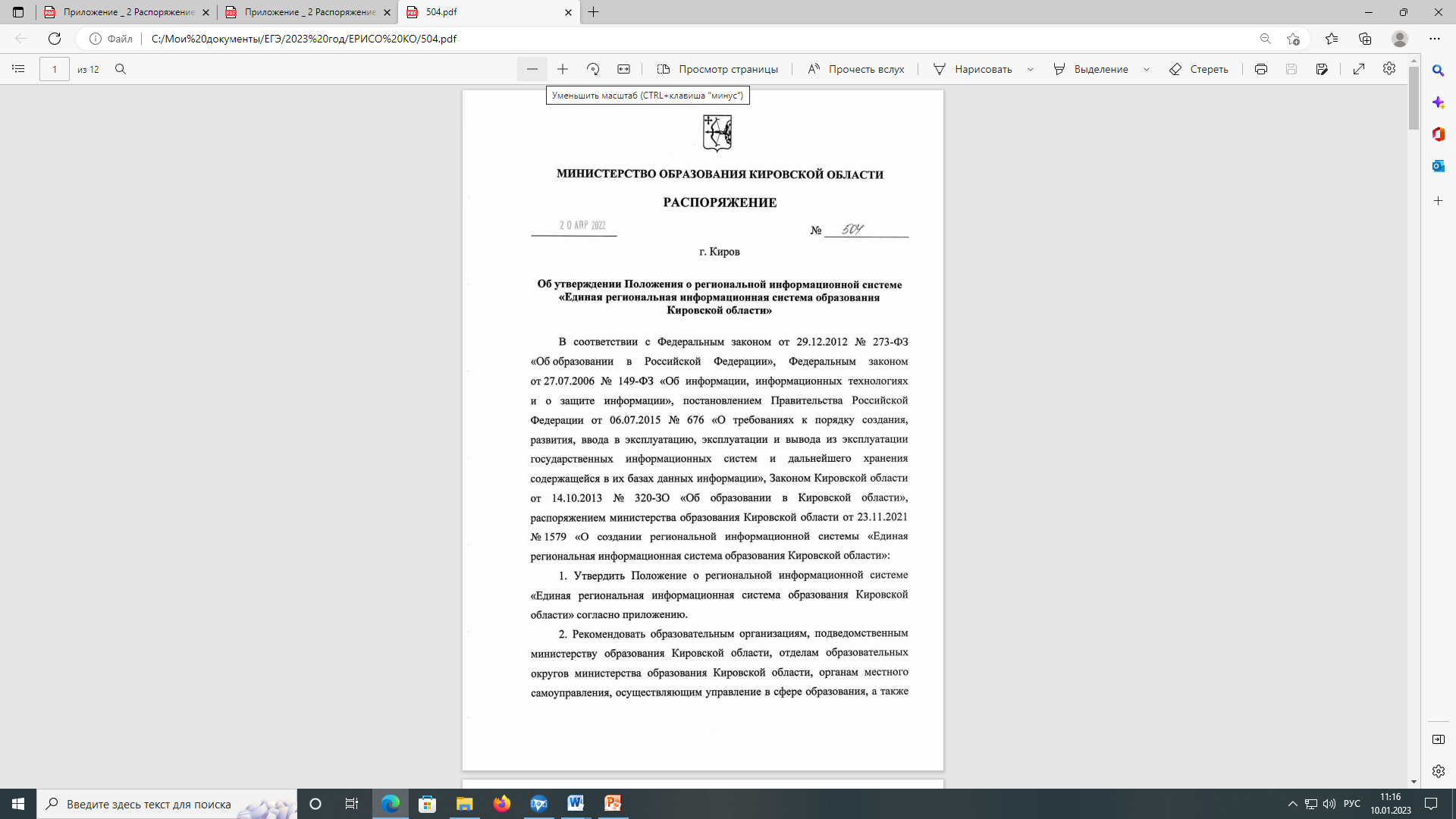 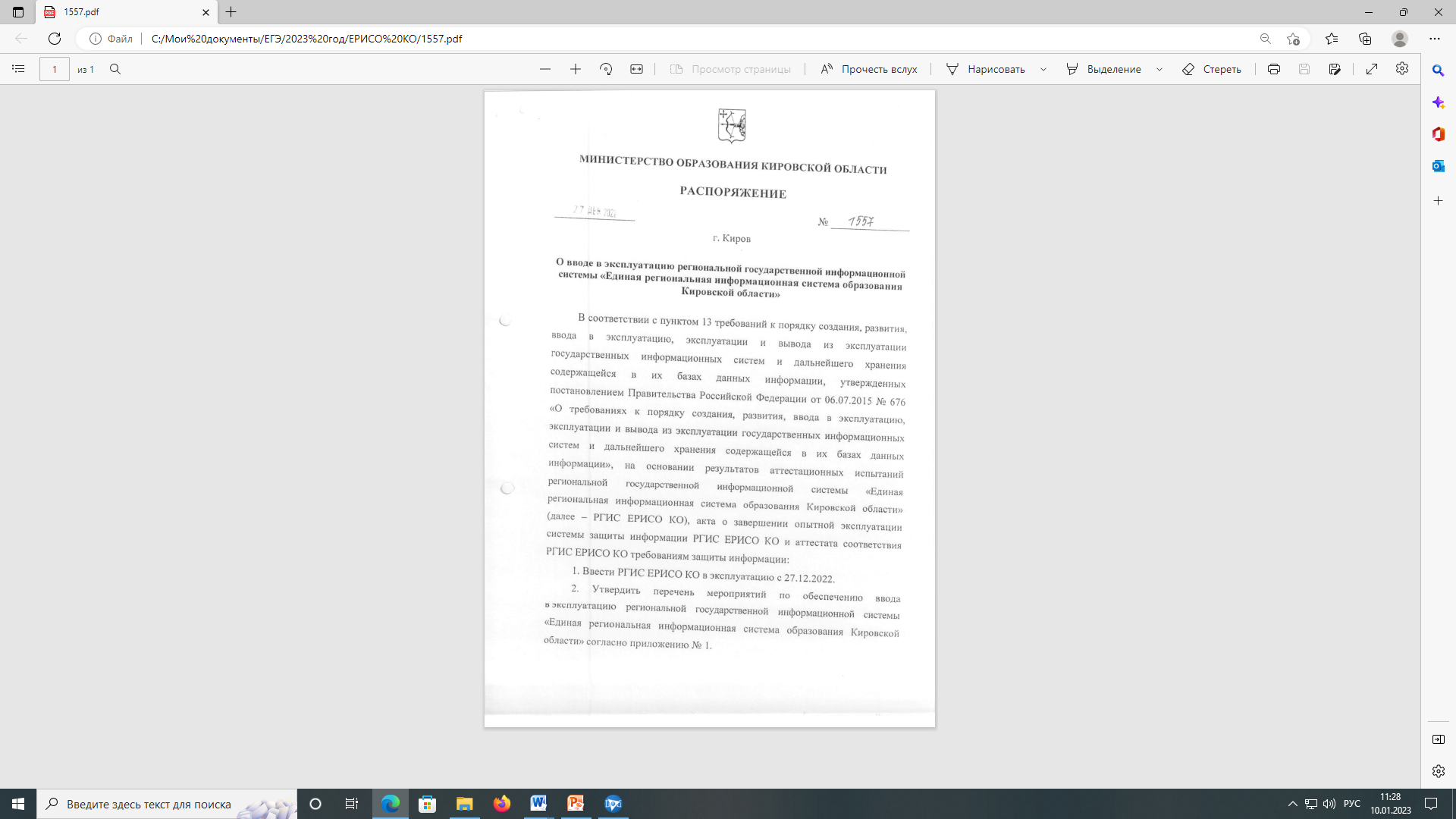 Уровни эксплуатации РГИС ЕРИСО КО
Структура ЕРИСО КО
1.Общий сегмент (расположен в закрытом разделе по адресу https://wp2.43edu.ru/)
Доступ возможен при установленном VipNet или КриптоПро CSP 5.0.
Структура ЕРИСО КО
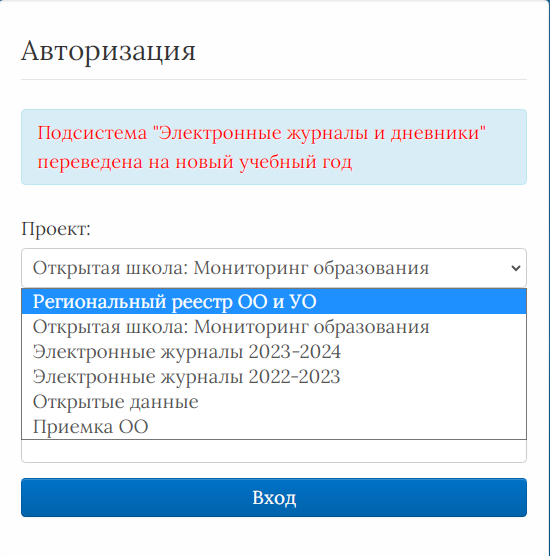 Вход для лиц, ответственных за внесение сведений  в систему в образовательной организации или управлении образования.
Структура ЕРИСО КО
2. Сегмент общего образования (расположен в открытом разделе             по адресу https://one.43edu.ru/).
Структура ЕРИСО КО
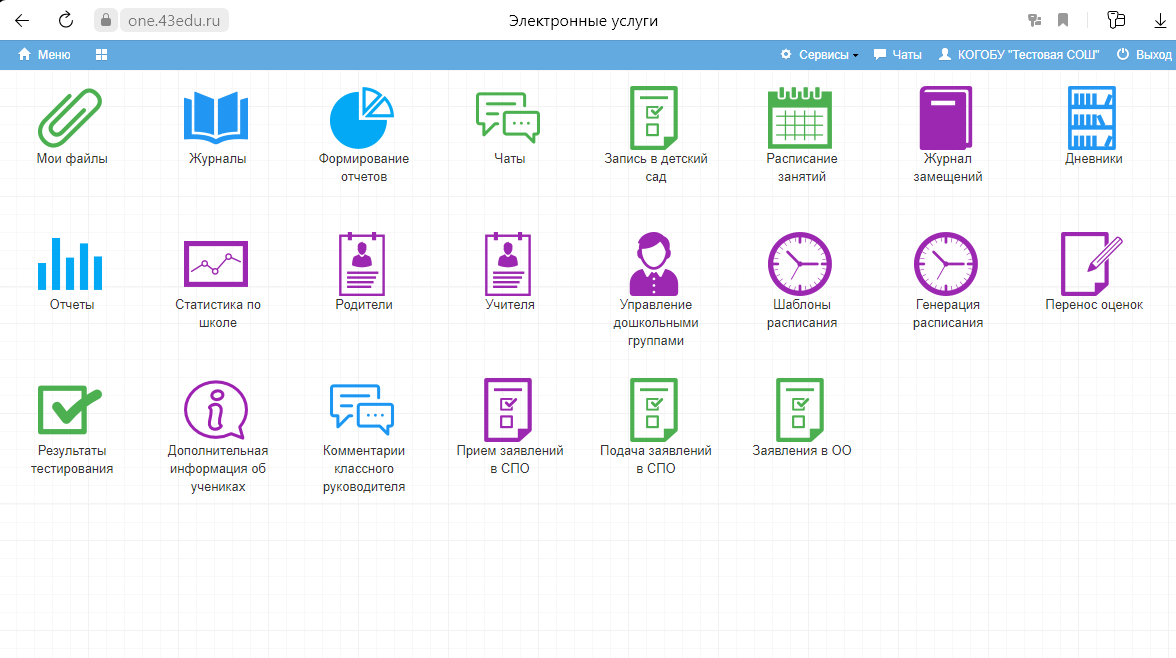 Структура ЕРИСО КО
Мобильное приложение v1.8(для телефонов с ОС Android)
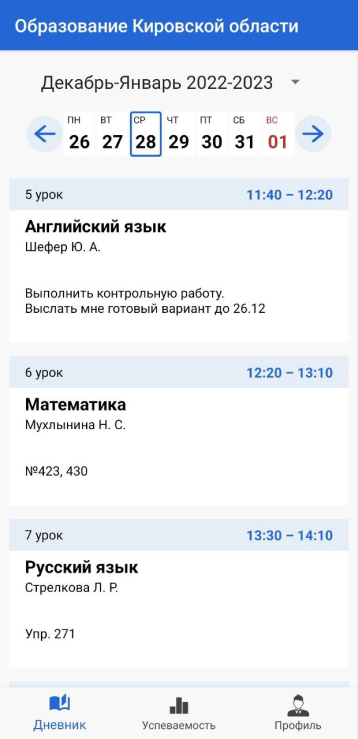 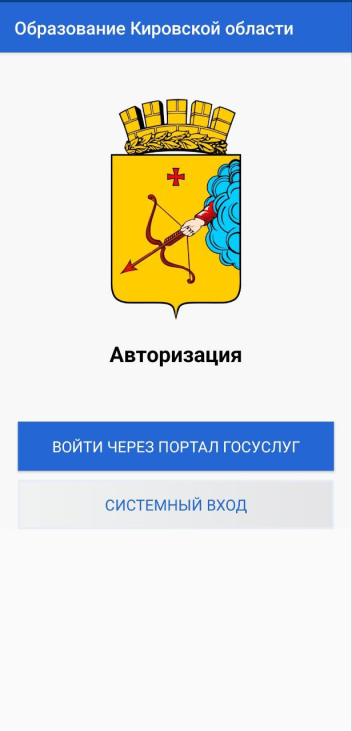 Расположено в магазине приложений RuStore в разделе «Государственные».
Название: «Образование Кировской области»
Ученики и родители: просмотр оценок, успеваемости, домашних заданий, комментариев учителя.
Учителя: внесение темы и типа урока, выставление оценок, формирование домашнего задания и комментария.
Классные руководители: Создание объявлений для раздел «Цифровой помощник»
Структура ЕРИСО КО
3. Сегмент «Дошкольное образование»  (расположен в закрытом разделе по адресу https://wp.43edu.ru/).
Доступ возможен при установленном VipNet или КриптоПро CSP 5.0.
Структура ЕРИСО КО
4. Сегмент «Дополнительные модули» (в открытом доступе  по адресу: https://portal.43edu.ru/ )
Перечень подсистем ЕРИСО КО
На сайте министерства образования Кировской области на главной странице в перечне баннеров в группе «Региональные проекты» выбрать баннер «Единая региональная информационная система образования Кировской области»
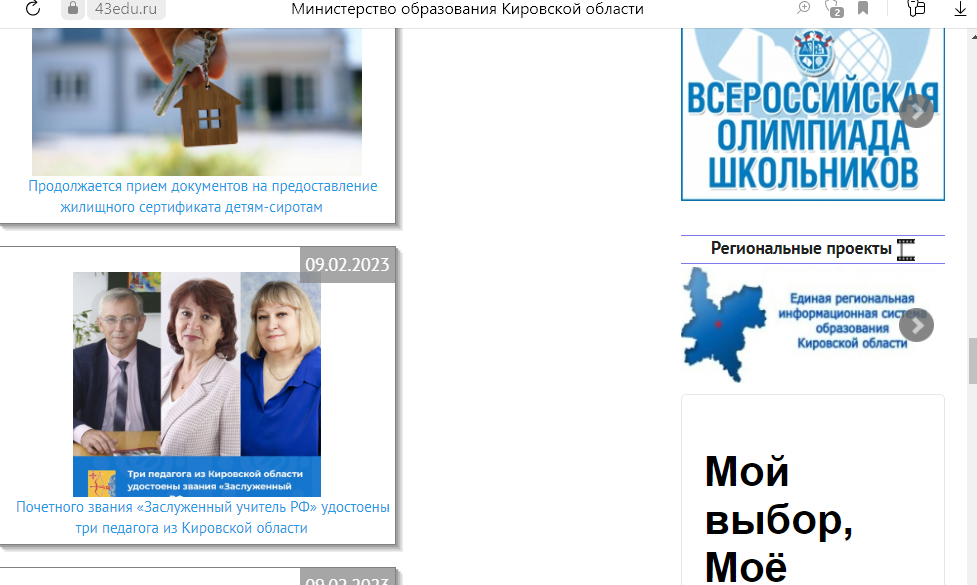 Обновления на 2023/2024 у.г.
Подсистема «Региональный реестр ОО и УО»
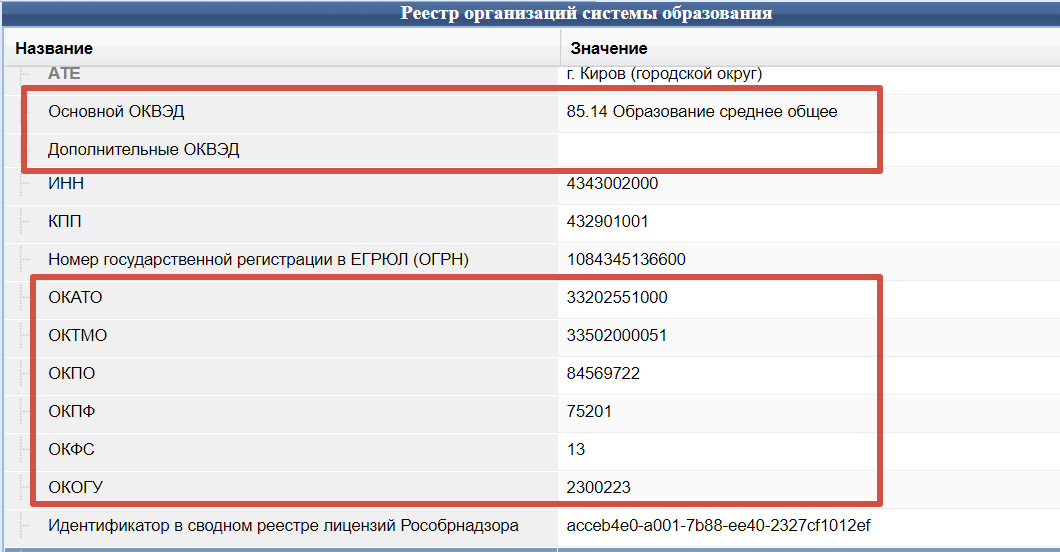 Узнать сведения о реквизитах:
https://www.b-kontur.ru/profi/okopf-po-inn-ili-ogrn
Обновления на 2023/2024 у.г.
Подсистема «Региональный реестр ОО и УО».
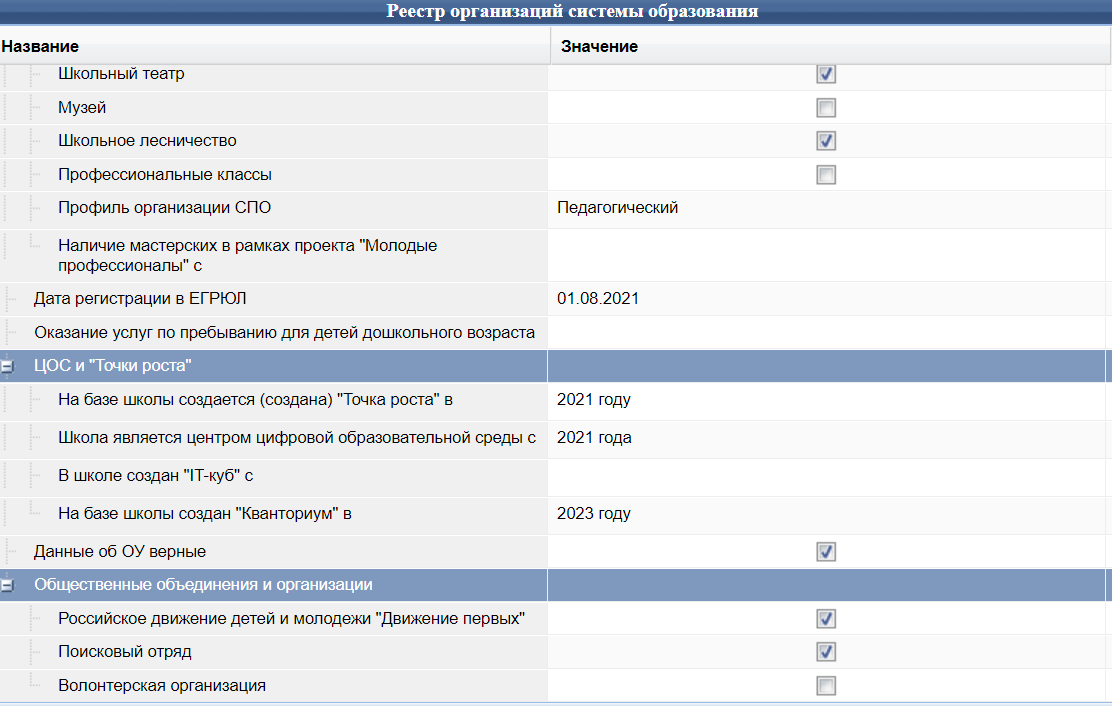 Обновления на 2023/2024 у.г.
Электронные журналы.
1. Добавлен отчет по объективности выставления оценки за период - отчет формируется для класса, с указанием итоговой оценки и среднего балла по предметам учащихся
2. В web-версии электронного дневника добавлен просмотр выписок текущих отметок и отметок за периоды в интерфейсе дневника, без необходимости скачивания.
3. В модули Родители и Учителя добавлен вывод информации о связи профилей ЭЖ и ВКМ
4. Добавлены новые флаги в Настройки 00: «Учитель НЕ может создавать журнал», «Учитель НЕ может добавлять урок», «Учитель НЕ может удалить урок»
5. В просмотре расписания удалена возможность его редактирования
6. В журнал замещений добавлена возможность заменить занятие
7. В отчете «Невыставленные итоговые оценки» добавлен фильтр по учебному периоду
Обновления на 2023/2024 у.г.
Электронные журналы.

8. В модулях «Учителя» и «Родители» добавлен вывод статуса подтверждения учетных записей (ЕСИА, ЕСИА упрощенная, вручную, нет)
9. Исправлено редактирование учеников журнала - теперь классный руководитель всегда может изменить список учеников в журналах своего класса
10. Добавлены отчеты по статистике заполнения КТП (под ролями «Завуч», «Учитель»)
11.Завучу (школьному администратору) доступно редактирование тематического планирования школы (модуль «Тематическое планирование»)
12. В закрытой части ЭЖ добавлена возможность указать «вес оценок» для соответствующих типов оценок.
13. В открытой части электронного журнала и в отчетах добавлен вывод средневзвешенной оценки в дополнение к средней (если в журнале определены дополнительные веса)
14. Добавлена прокрутка тем урока до последней выбранной (в редактировании занятия)
15. Добавлена возможность в «Пропуске дня» выставить пропуски на несколько дней подряд (не только болезнь, любого типа)
Обновления на 2023/2024 у.г.
Электронные журналы. Оценки.

В журналах текст в колонке со средней оценкой сделан полужирным, также он становится красным, если средняя оценка меньше 3
В большинстве мест в наименовании класса выводится отметка и внутреннее наименование (если есть)
В окне добавления урока в норме урока добавлено отображение времени начала и конца, тип оценки отсортирован по весу и номеру (то же сделано и для окна редактирования урока)
При добавлении нового урока проверяется доступность времени для класса и учителя. Если есть пересечение показывается диалоговое окно с информацией и вопросом, нужно ли создать урок (т.е. урок можно создать в любом случае).
Добавлена возможность расцветки колонок журнала по типам оценки
Обновления на 18 декабря 2023 г.
Назначение администраторов платформы «Моя школа»;
10 новых отчетных форм в подсистеме «Открытая школа: Мониторинг образования»;
Добавлены роли «Медицинский работник», «Заместитель директора по АХЧ», «Библиотекарь»;
26 доработок для Электронного журнала;
Новые отчеты для административных и педагогических работников, в том числе «Сводная ведомость успеваемости по школе»
Введение разделов «Заметки», «Календарь событий».
Обновления на конец 2023 г.
Ввод в эксплуатацию подсистемы «Цифровой колледж» с полным функционалом с учётом особенностей среднего профессионального образования;
Внедрение модуля «Журнал дополнительного образования» с синхронизацией данных с порталом «Навигатор дополнительного образования» (https://43.pfdo.ru);
Ввод в эксплуатацию подсистемы «Мониторинги» для сбора данных по учебной деятельности с возможностью экспорта данных из других модулей ЕРИСО КО.
Обучающие материалы
На сайте Института образования Кировской области по адресу: https://kirovipk.ru/informatization/eriso-ko/ размещены инструкции, руководства, презентации, записи вебинаров, шаблоны документов по работе в ЕРИСО КО.
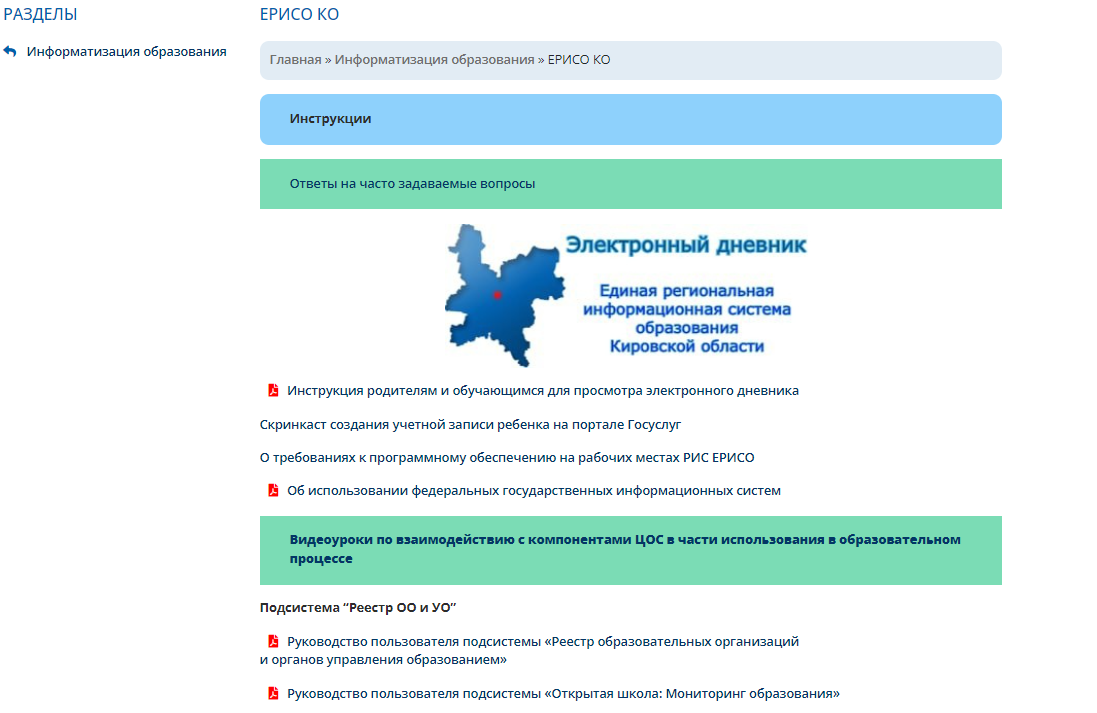 Техническая поддержка
Техническая поддержка пользователей находится по адресу https://dev.43edu.ru/ После входа в модуль «Управление задачами и проектами» необходимо выбрать необходимый проект и в нем создать задачу.
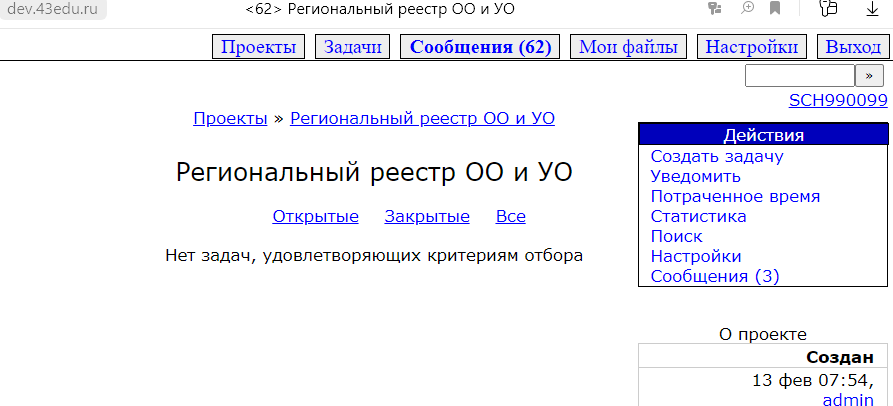 Региональный оператор
Региональным оператором ЕРИСО КО назначен КОГАУ «Центр оценки качества образования»
Группа «ЕРИСО Кировской области»
https://sferum.ru/?p=messages&join=AJQ1d6CdASdwktbYvm3CLMf5
Группа «Детские сады ЕРИСО КО» 
https://sferum.ru/?p=messages&join=AJQ1dybPWyemis3uS2WfqpYH

Телефоны горячей линии:
8-922-963-78-52 8-922-963-35-63
8-922-949-99-54 8-922-948-50-12
Почта: sis@coko.kirov.ru